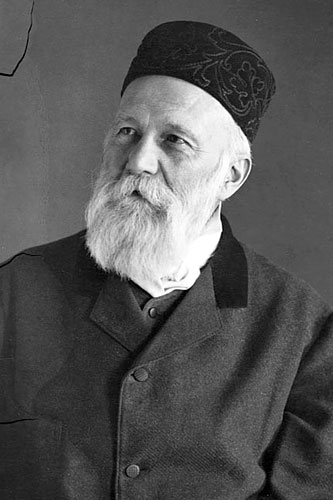 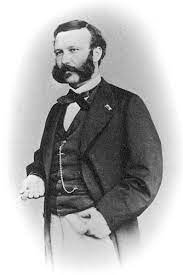 Henri Dunant
Adam & Karren
inhoud
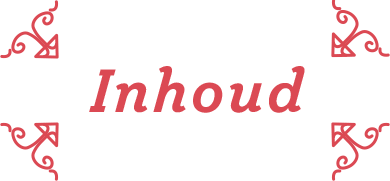 Wie is Henri Dunant?
Waar geboren ?
Waar overleden?
Studie
Werk
De slag om Solferino
Rode Kruis
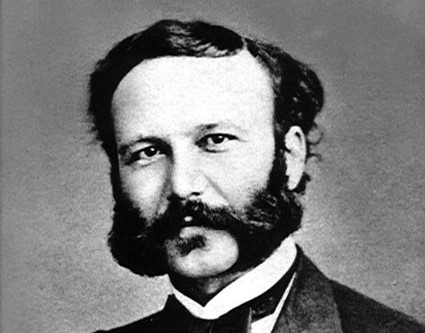 Wie is Henri Dunant?
Echte naam: Jean Henry Dunant

Prijzen: Nobelprijs voor de Vrede 

Broers/zussen: 
    Pierre-Louis, Daniel
    Marie, Anna
Broers/zussen: Marie Dunant, Anna Dunant, Pierre-Louis Dunant, Daniel Dunant
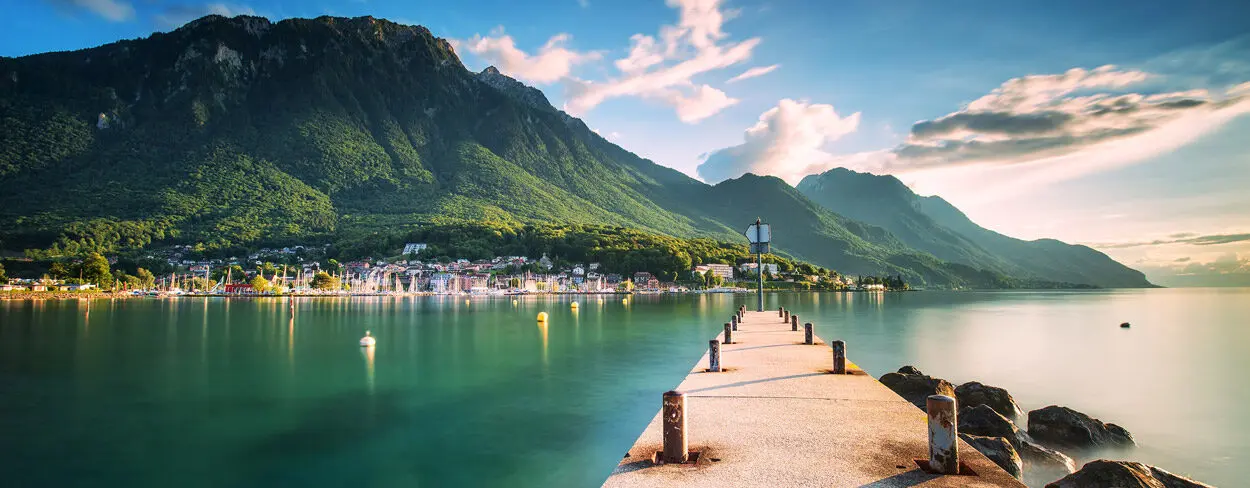 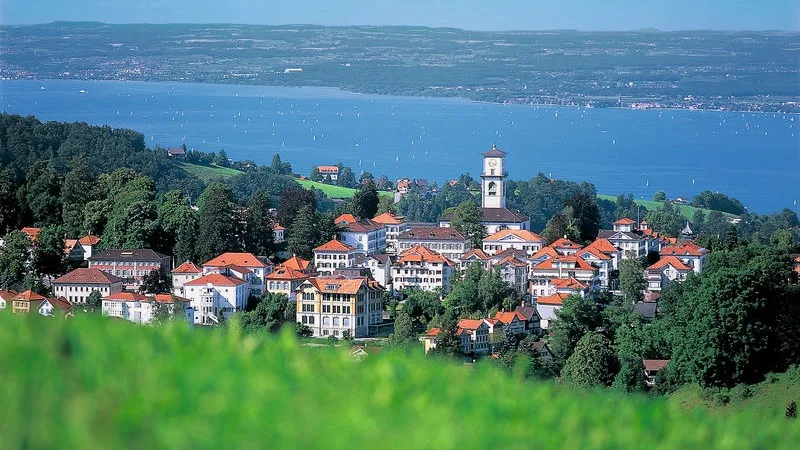 Heiden, Zwitserland30 oktober 1910
Genève, Zwitserland8 mei 1828
82 jaar
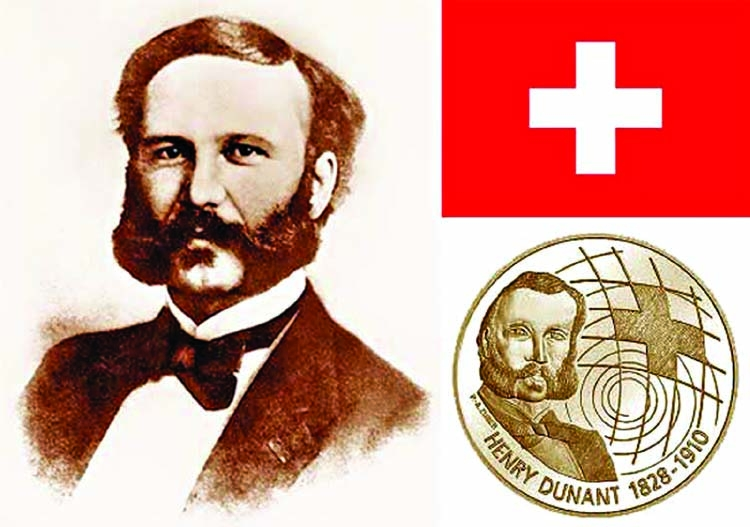 studie
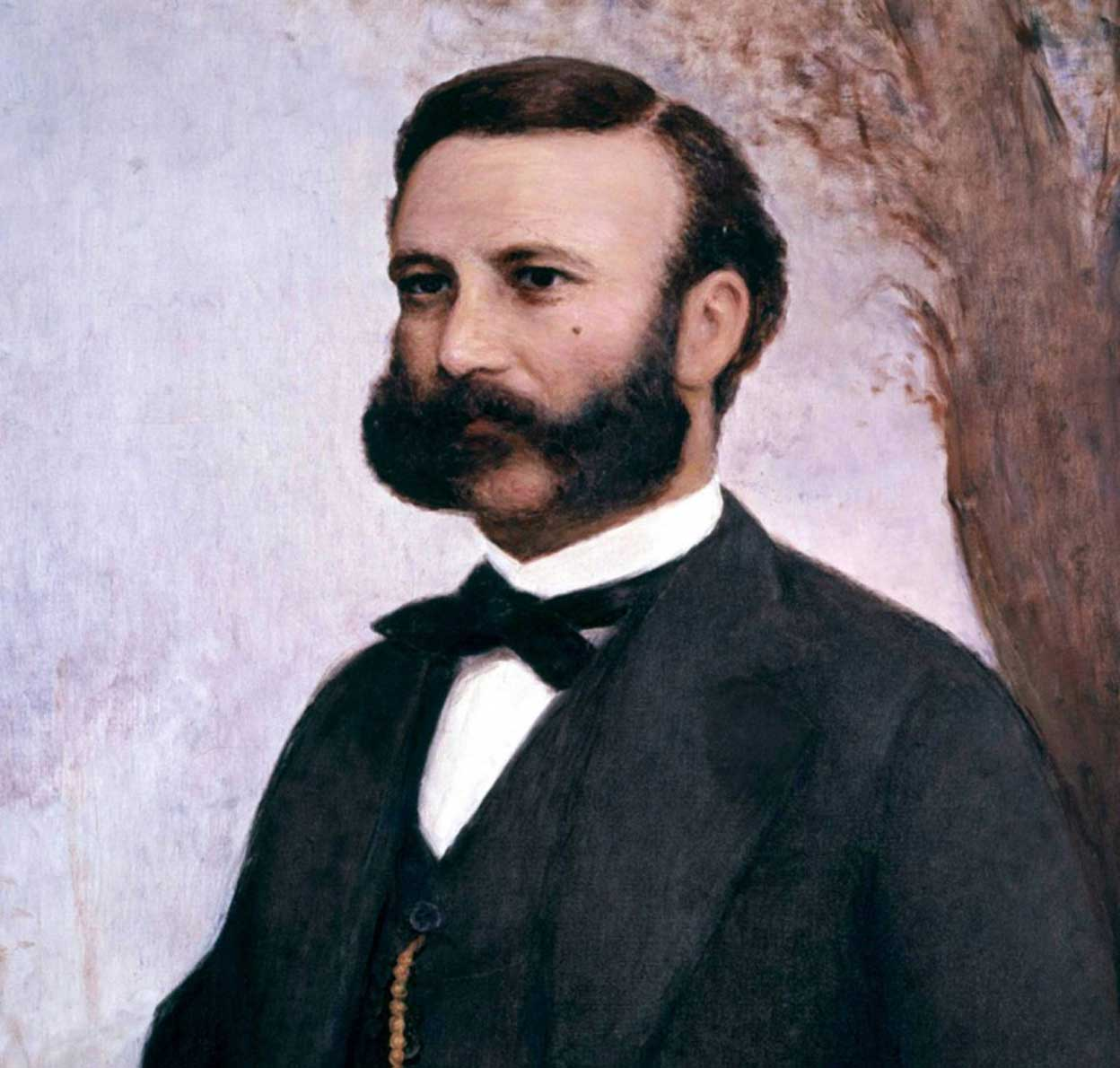 WERK
Zakenman: handelaar
Auteur
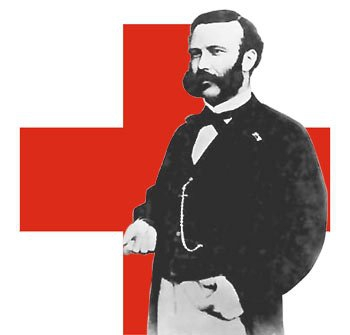 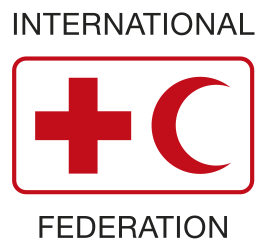 Rode kruis
192 landen
Filmpje
De slag om Solferino (Noord-Italië) 

            -------) vormt het ontstaan van het Rode Kruis!

Hij richtte een noodhospitaal op, zowel de Fransen als de Oostenrijkse soldaten werden verzorgd.
https://www.youtube.com/watch?v=PAStBe_groI
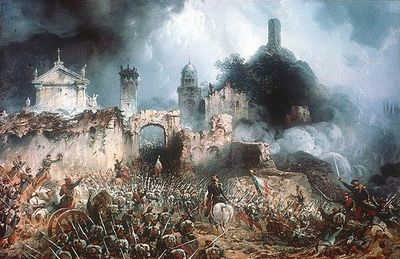 De slag om Solferino
het begin van het Rode Kruis
24 juni 1859
 Napoleon III
 Victor Emmanuel II
 Frans Jozef I. keizer Oosterijk
Noord-Italië, nabij Verona en Milaan.
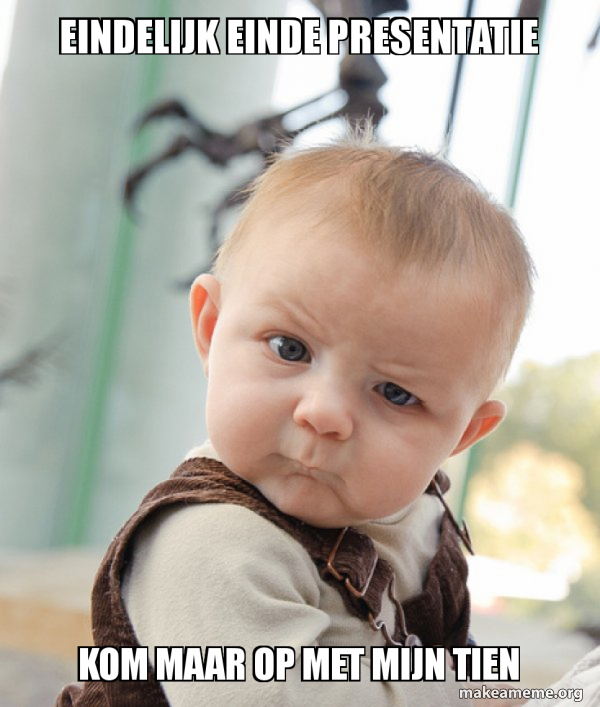